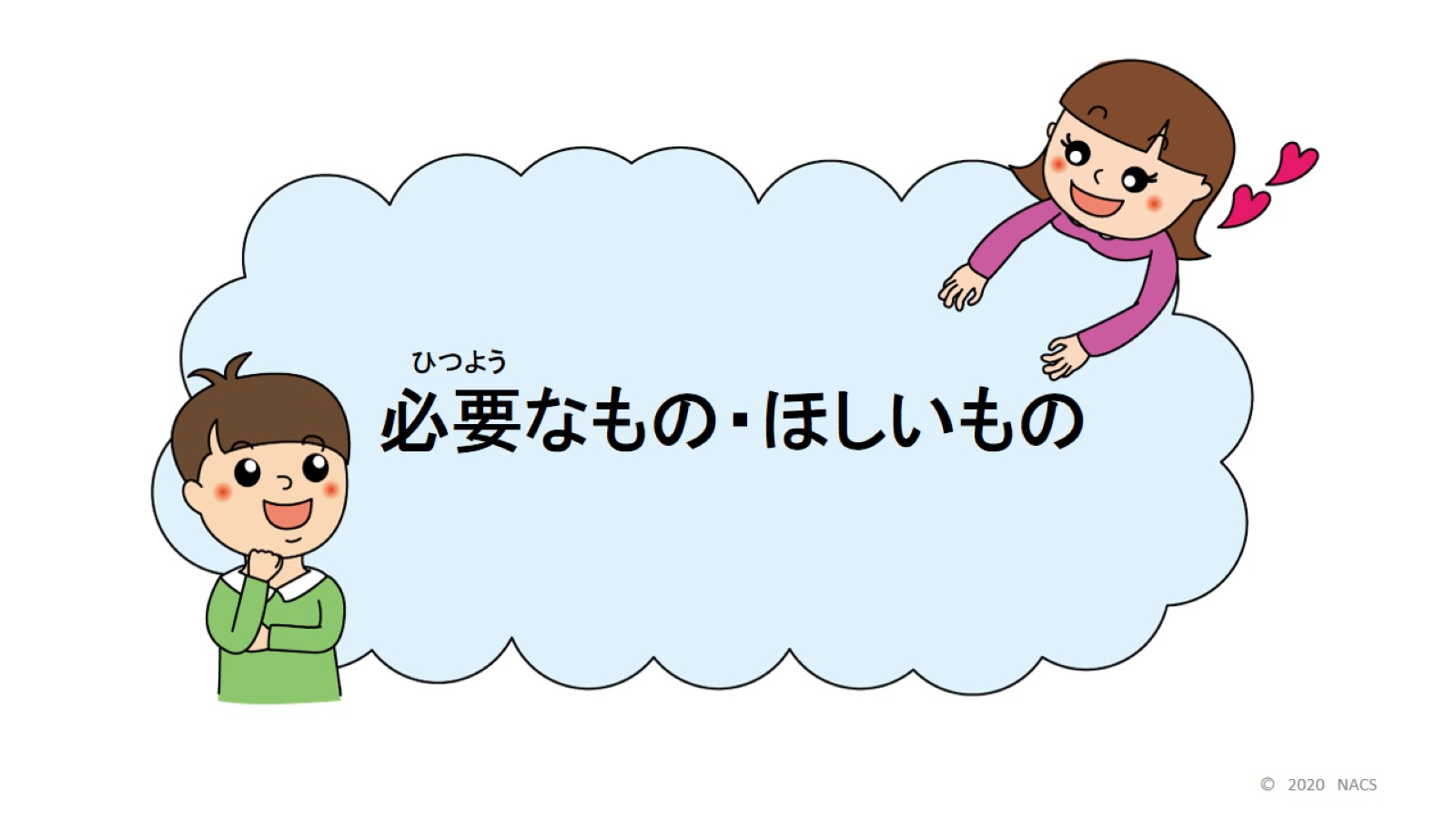 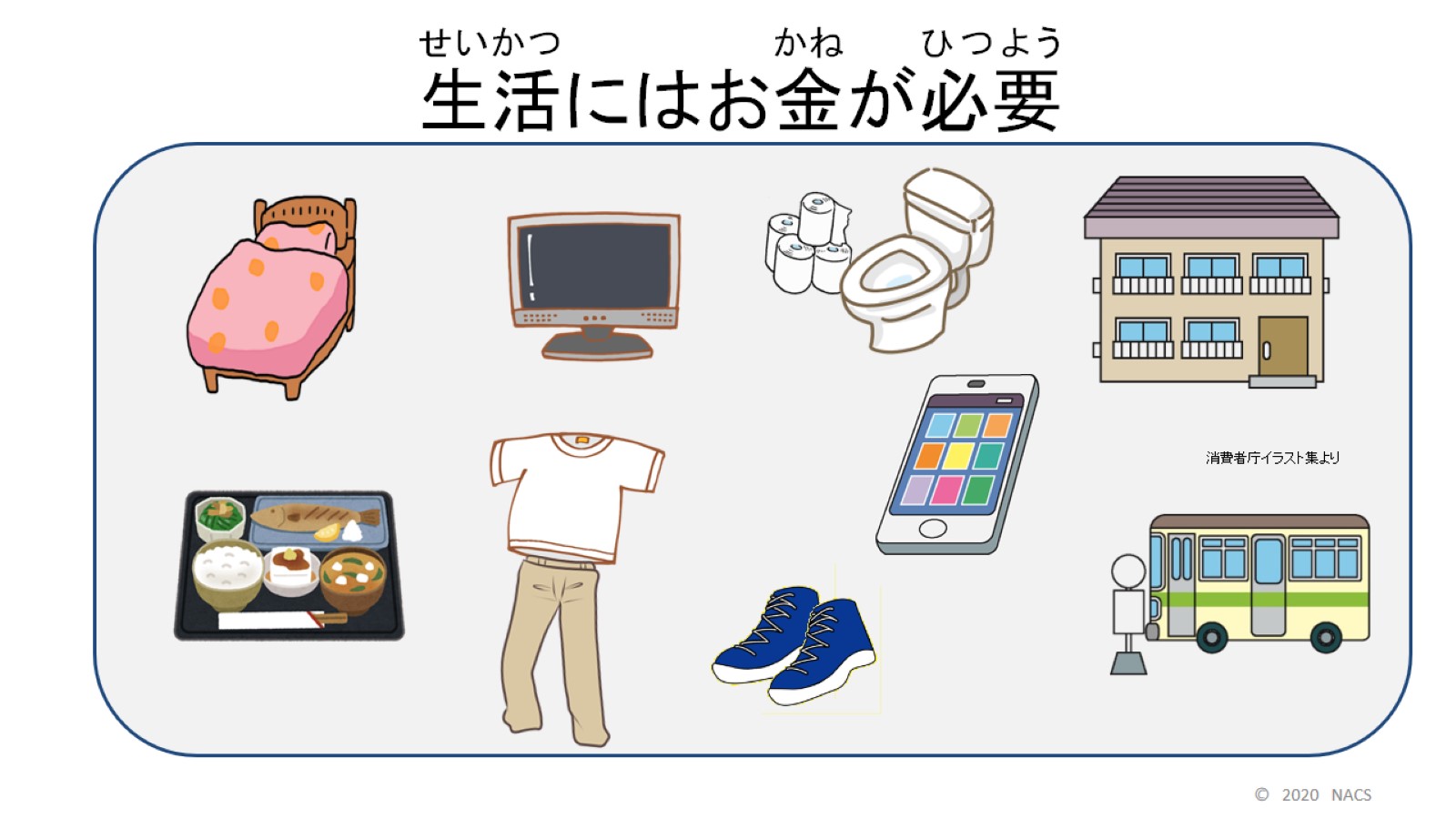 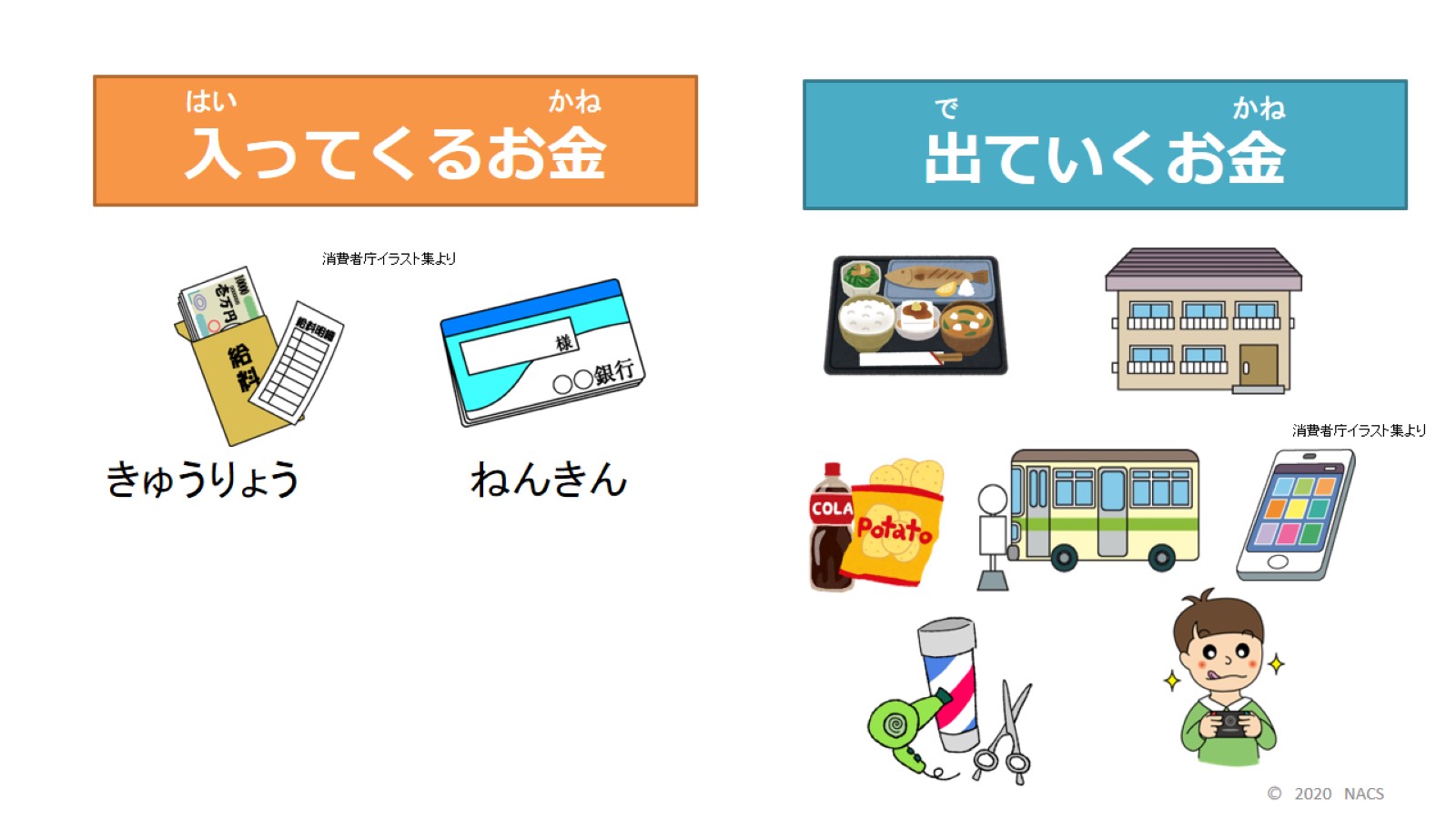 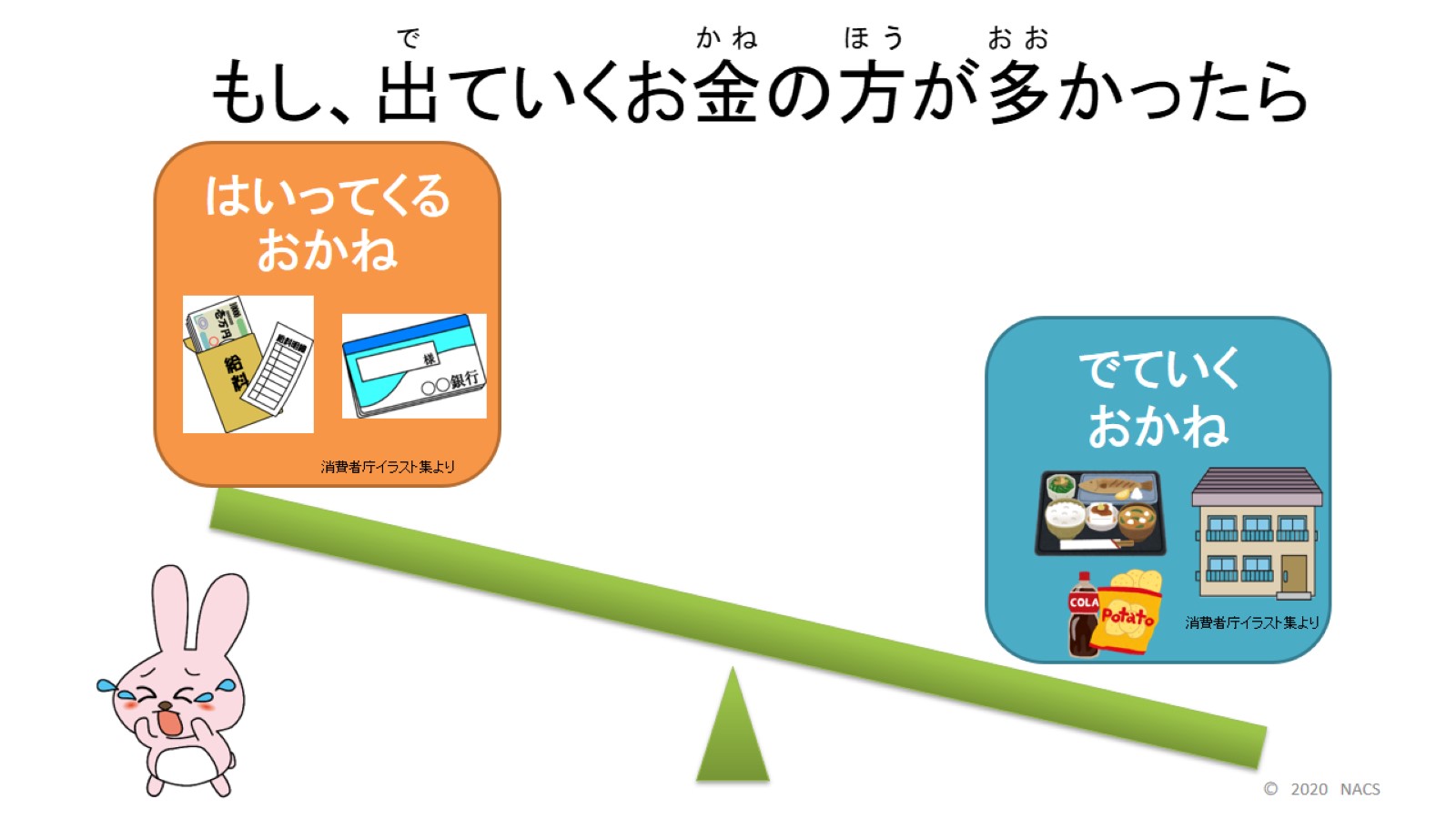 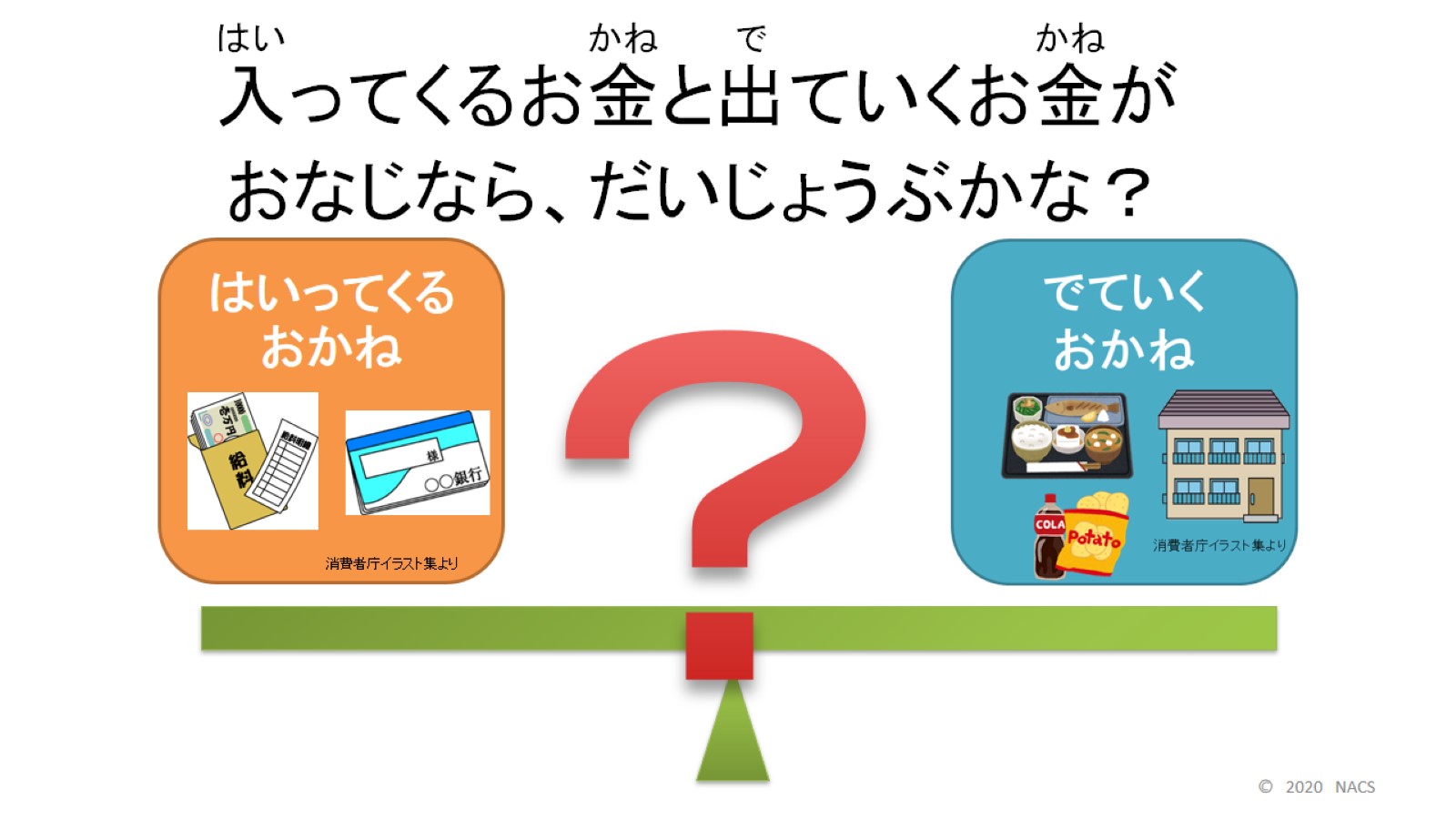 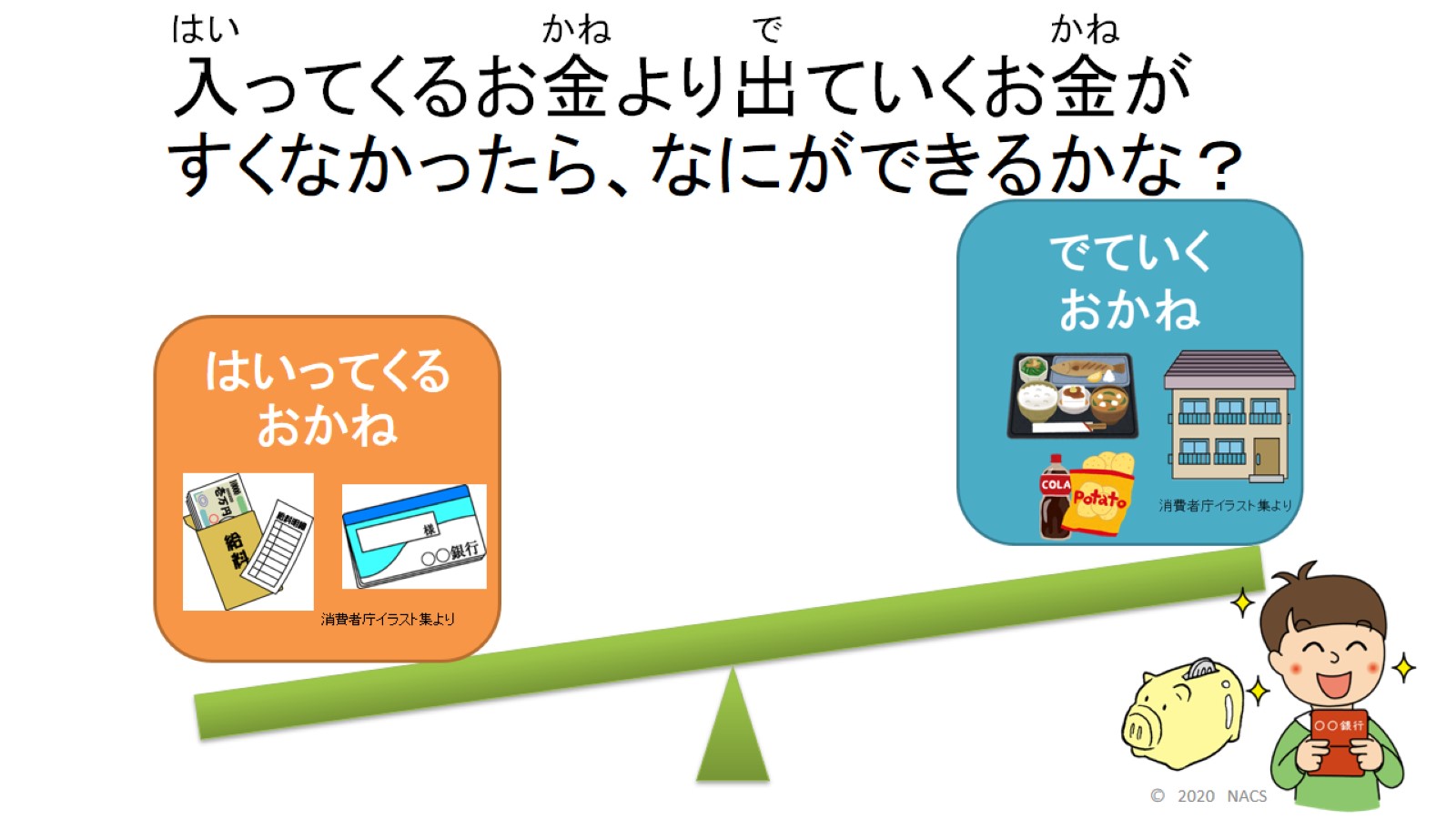 すくなかったら、なにができるかな？
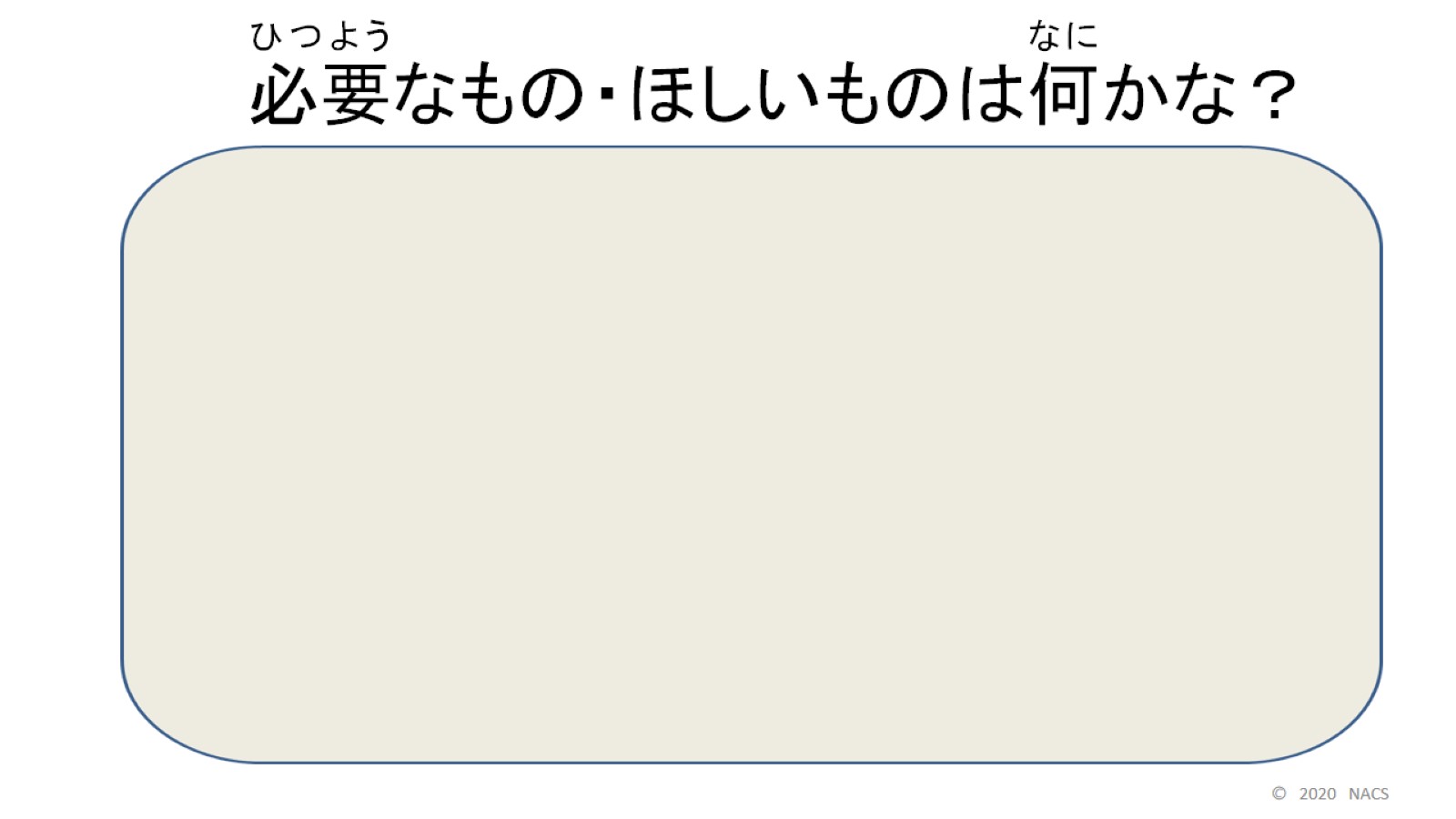 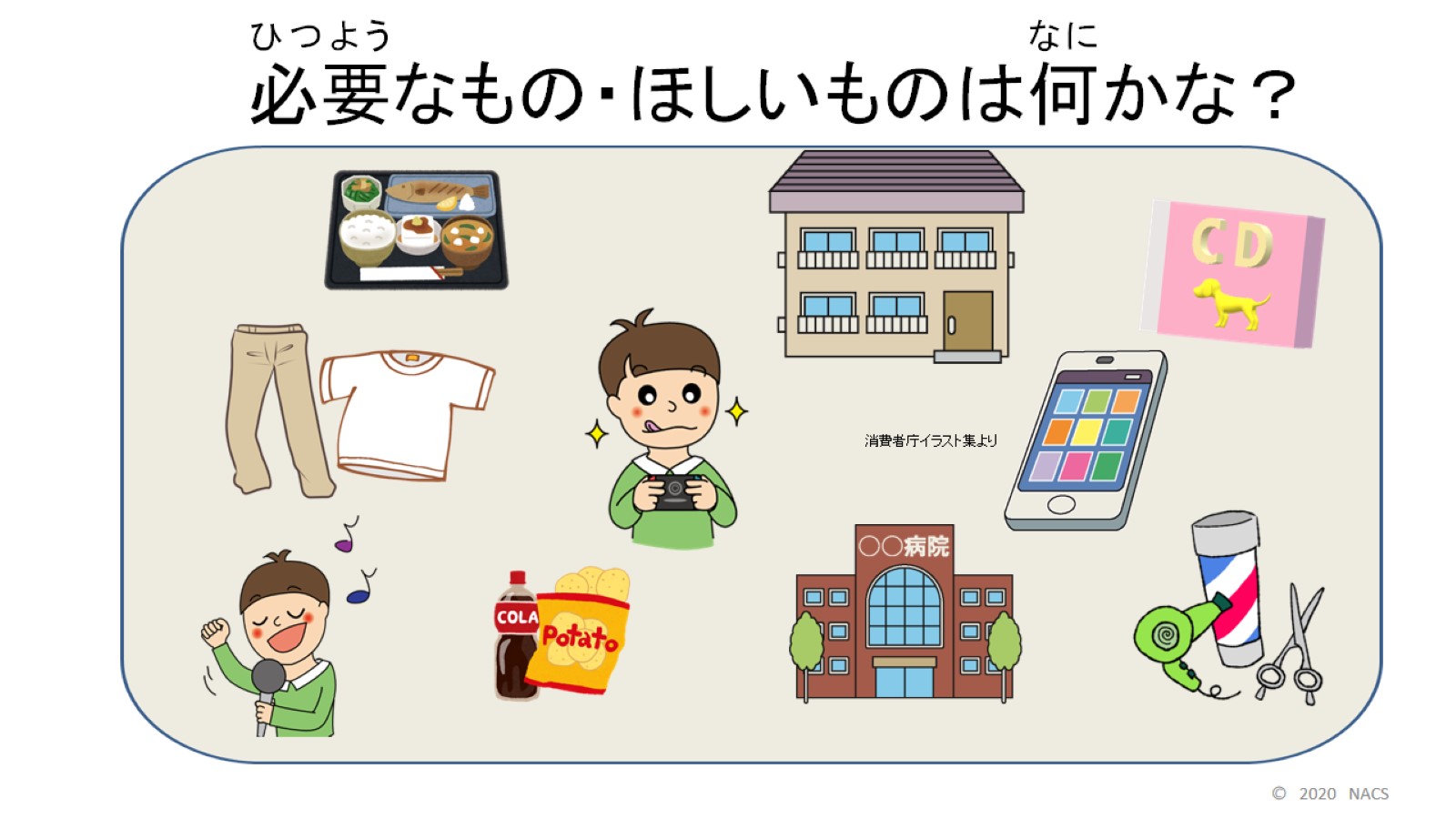 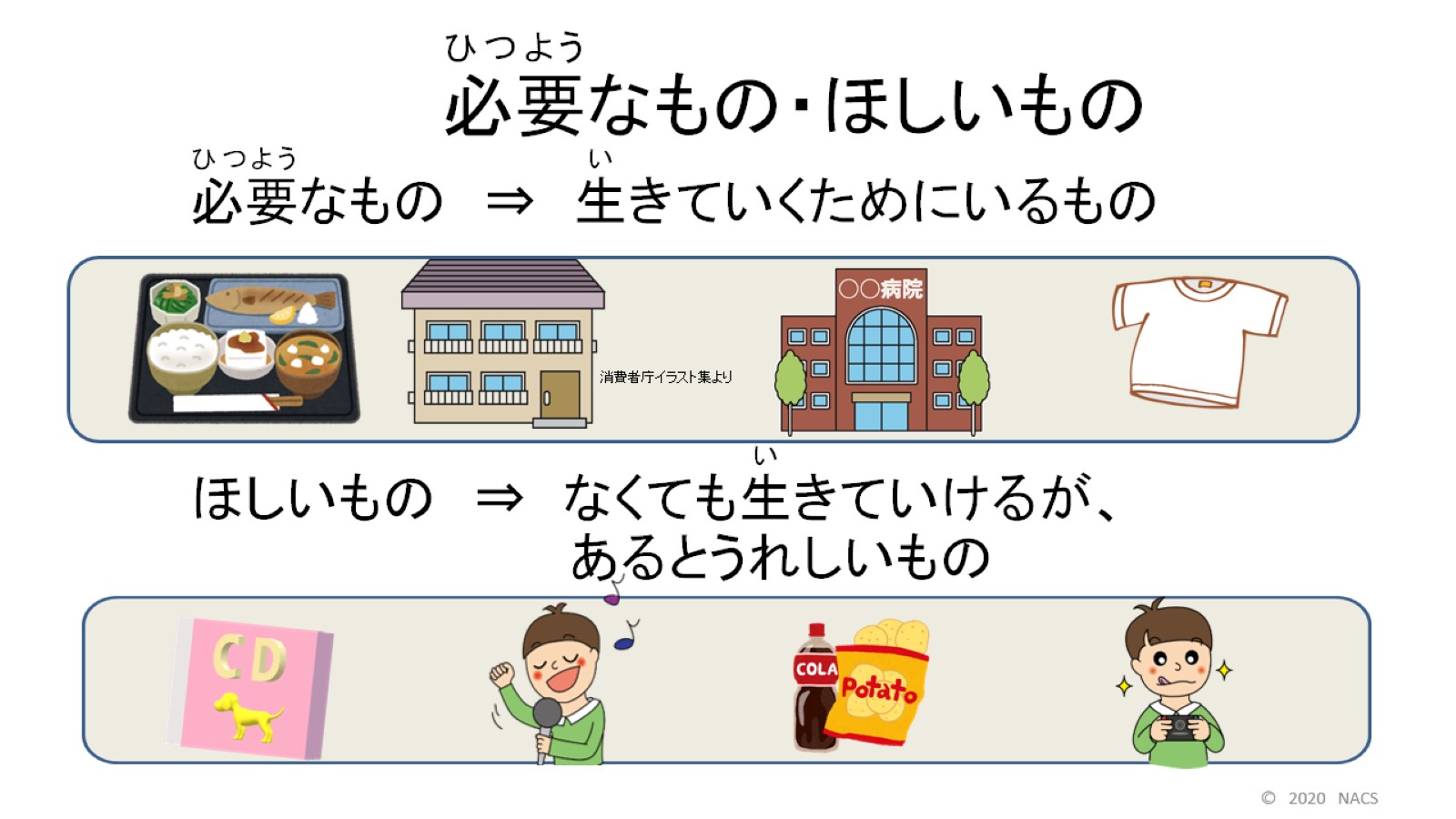 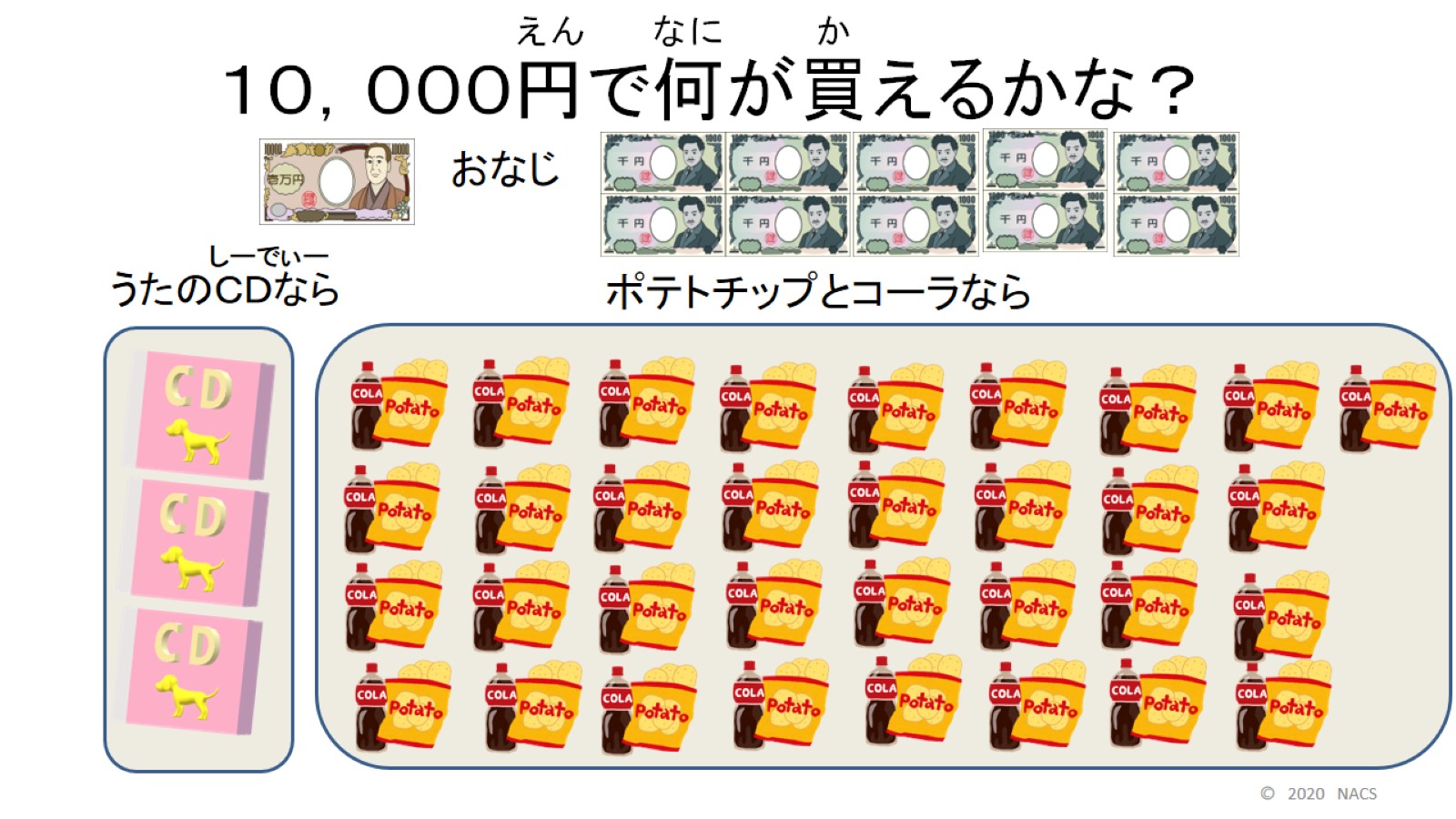 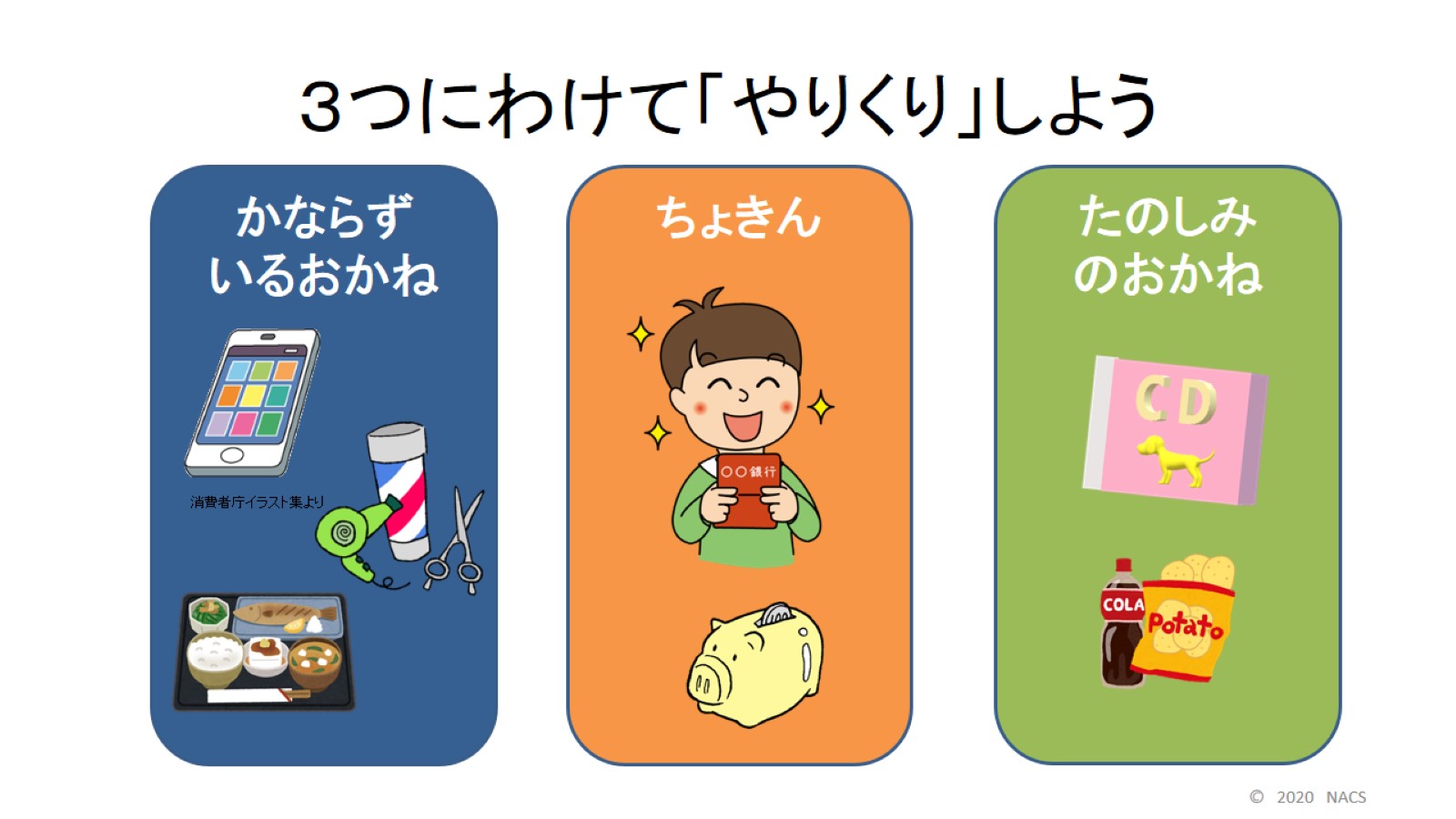 ３つにわけて「やりくり」しよう
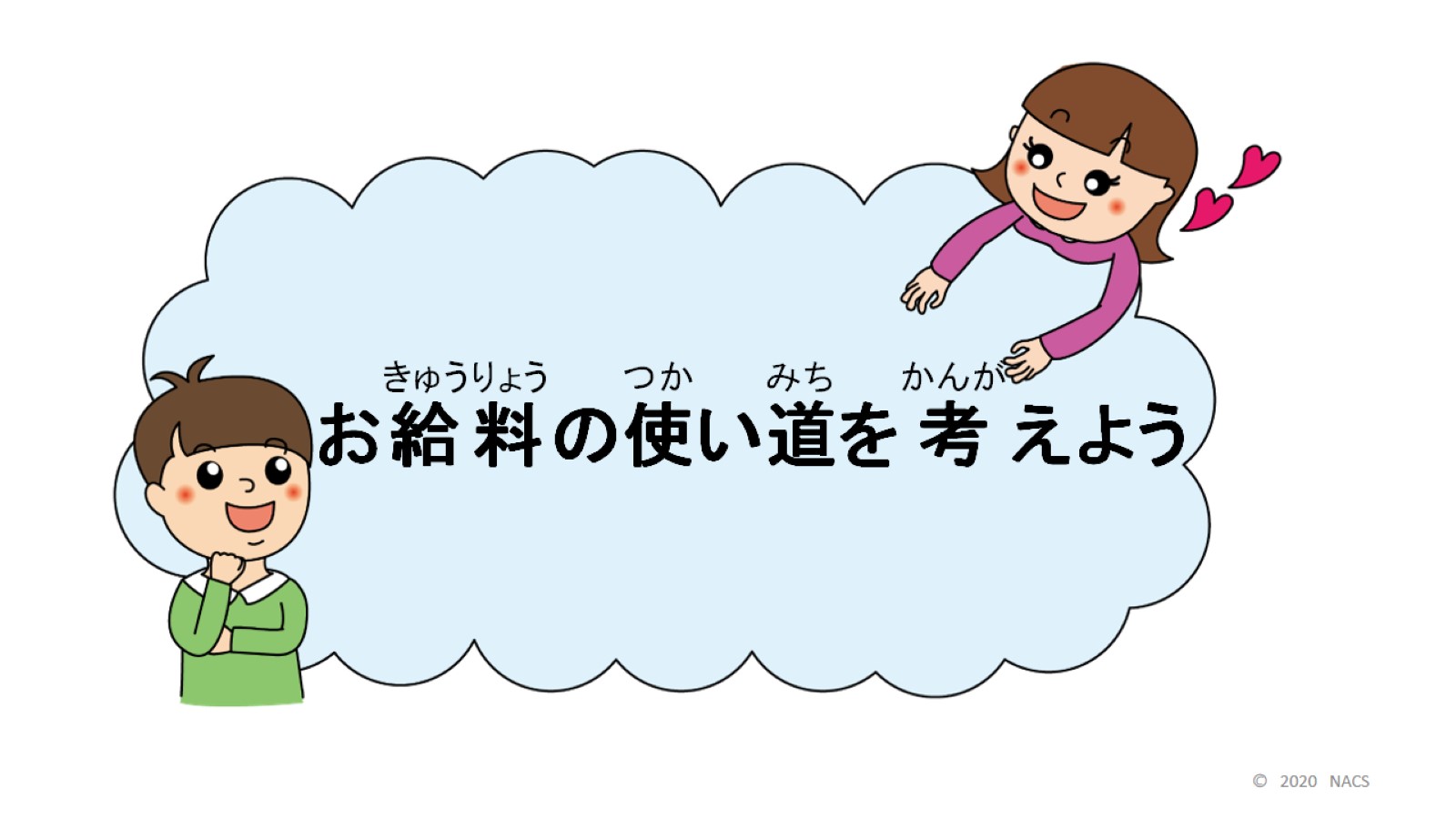 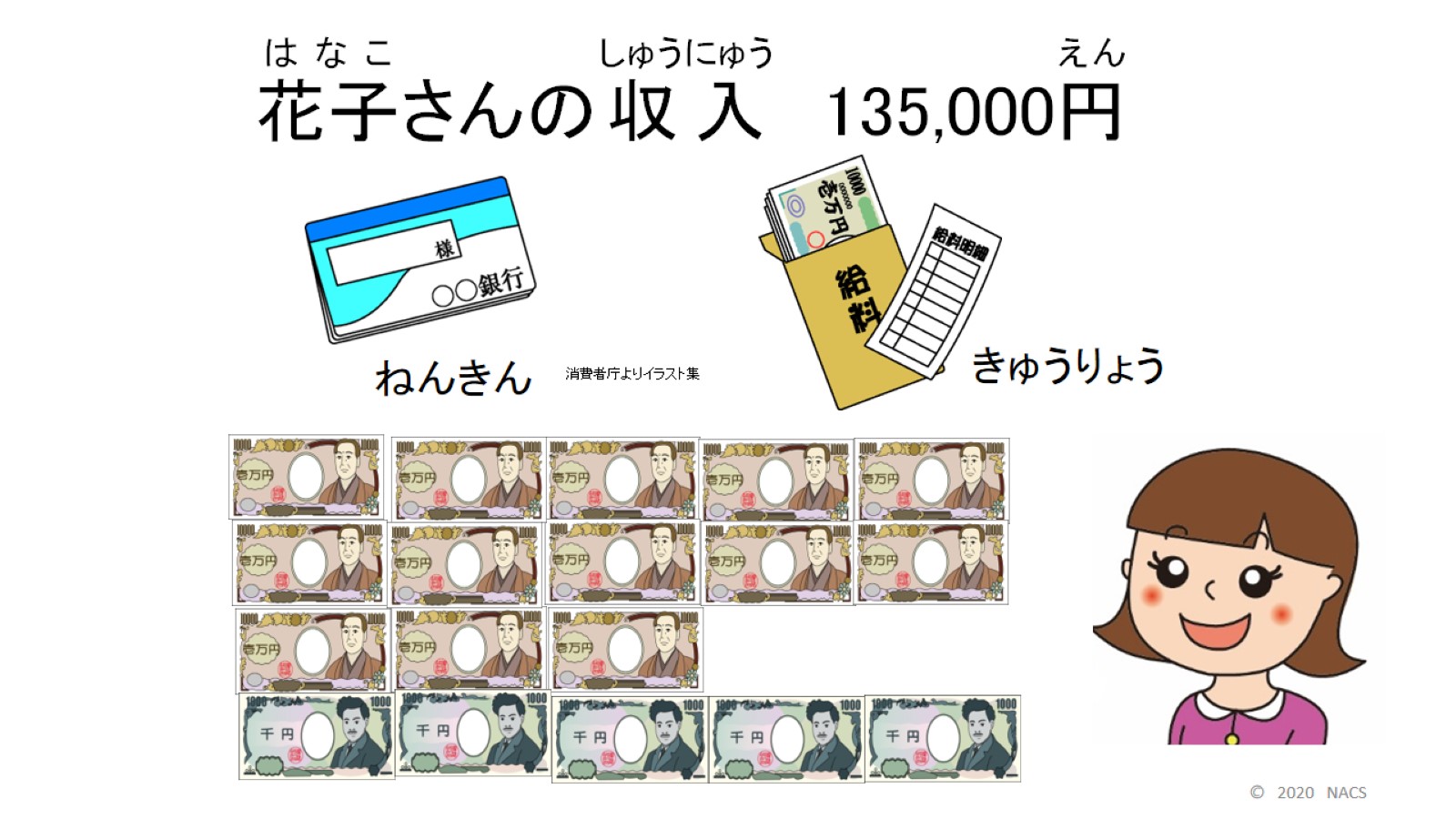 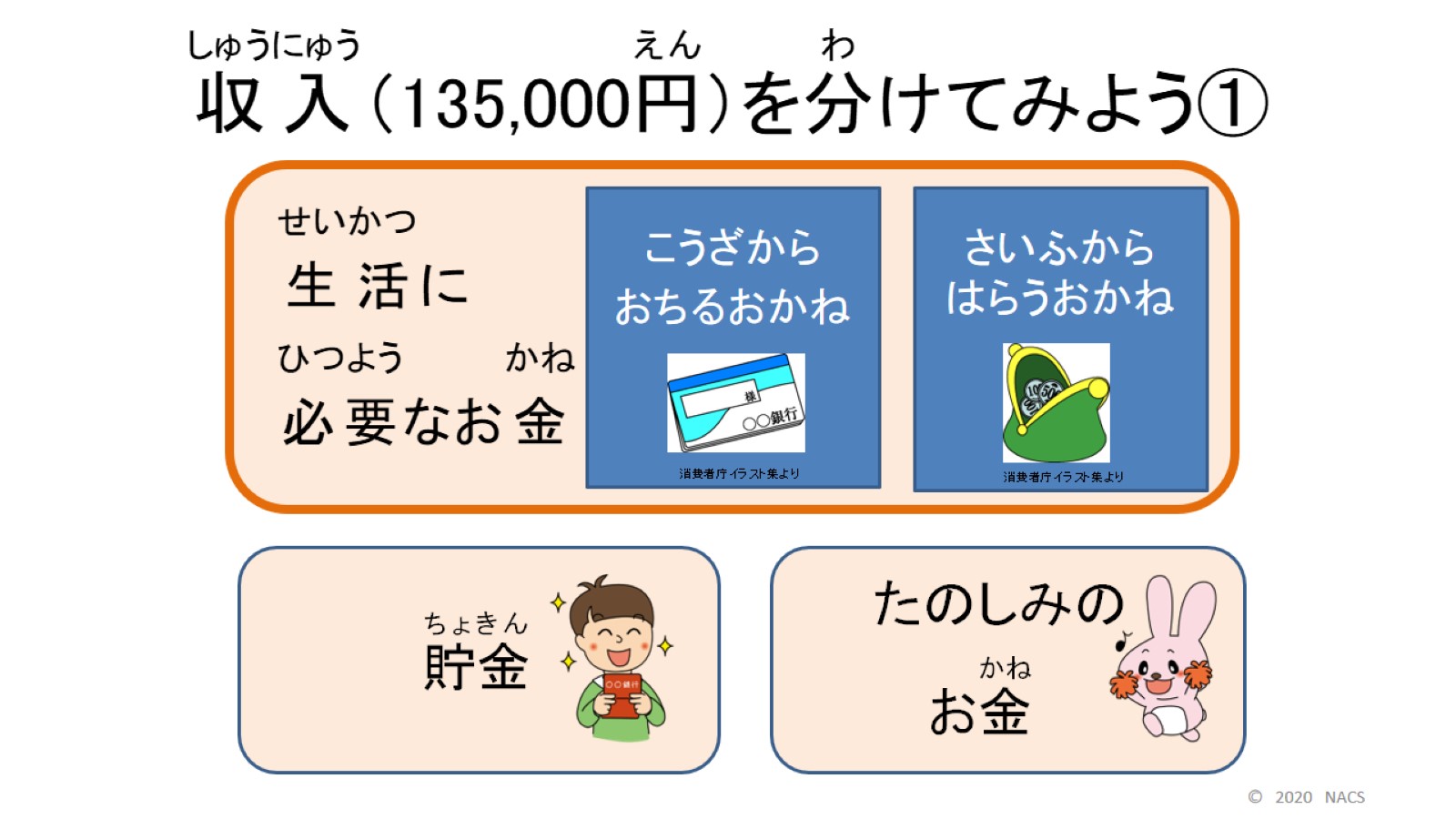 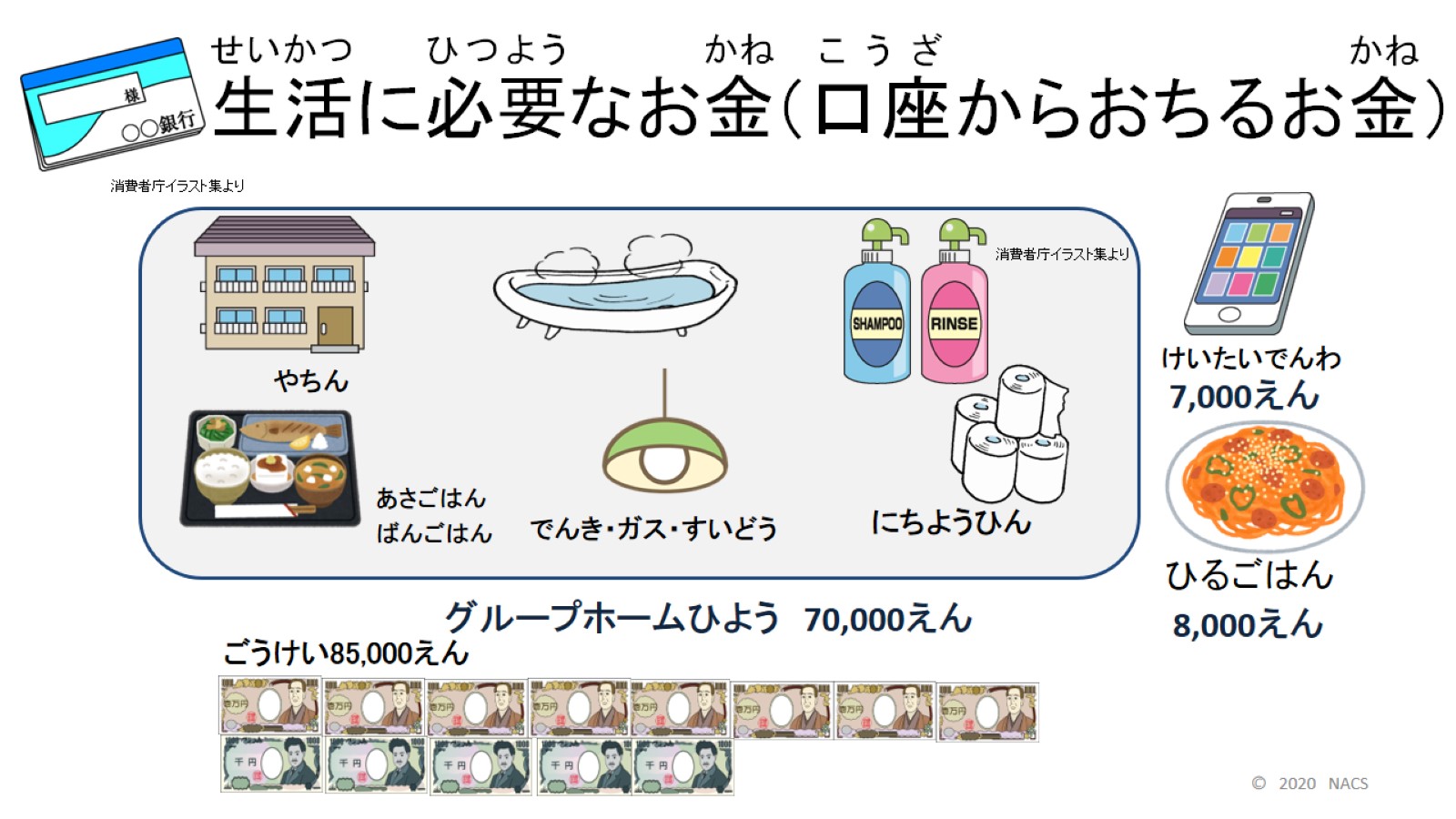 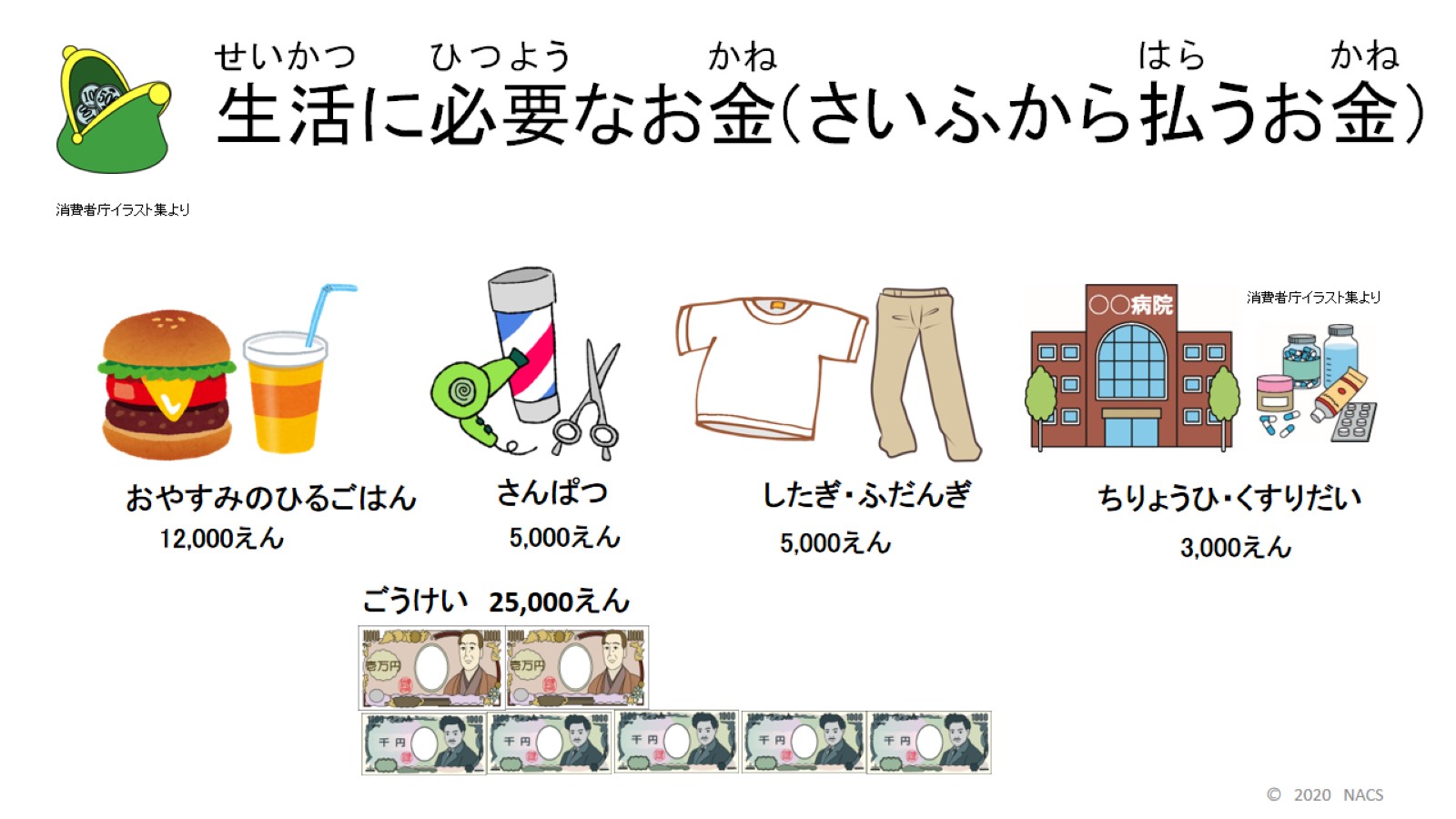 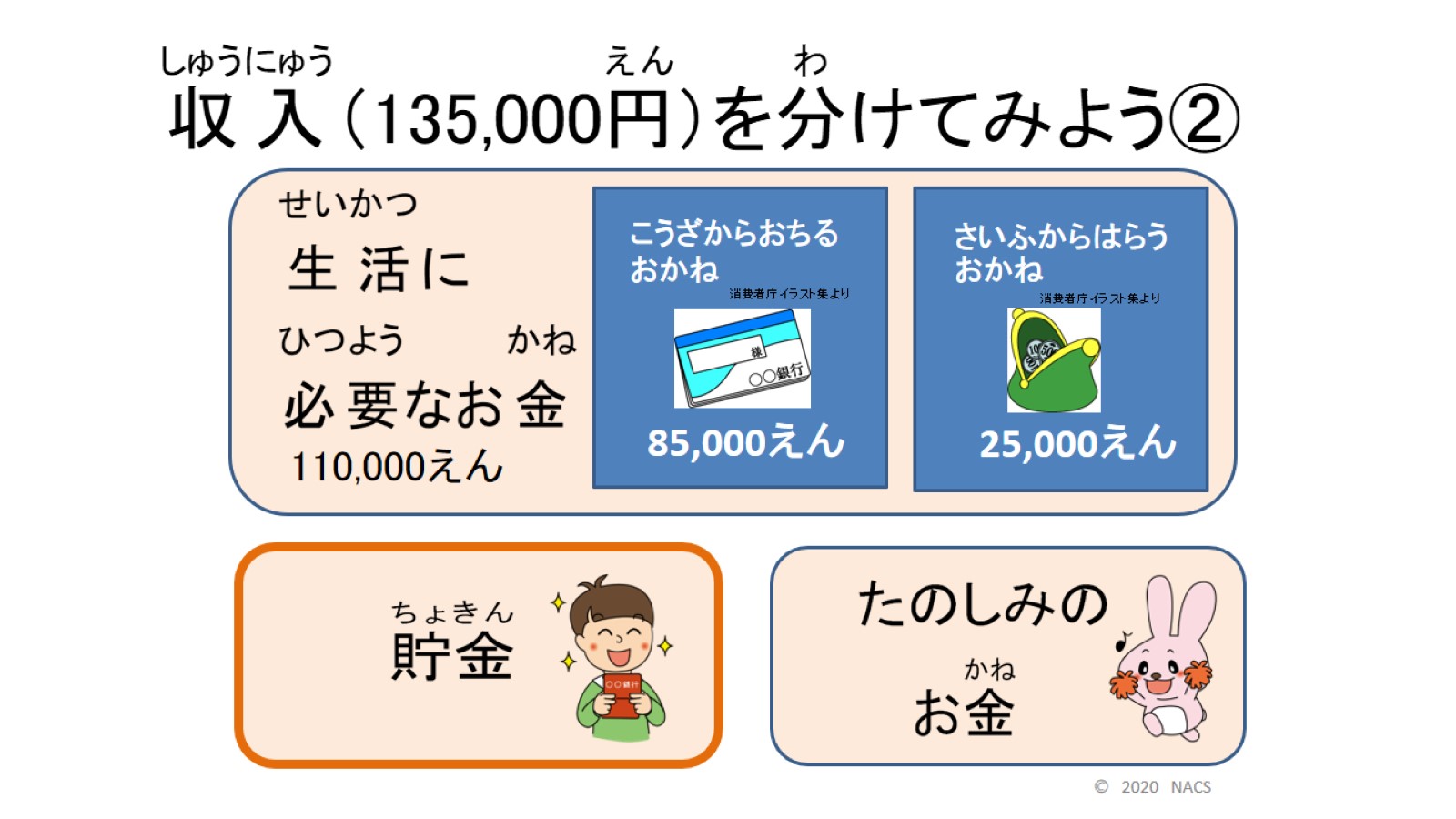 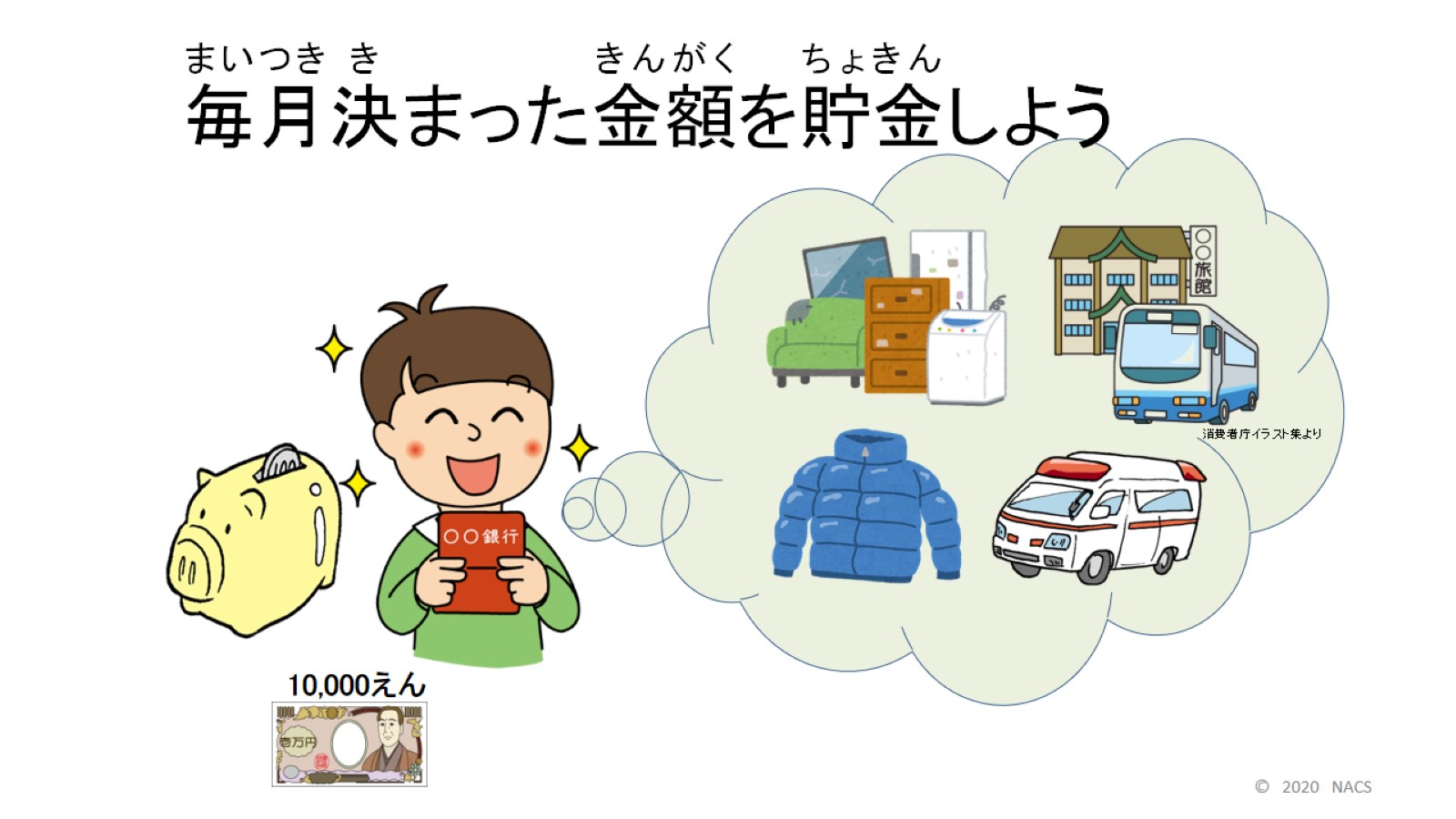 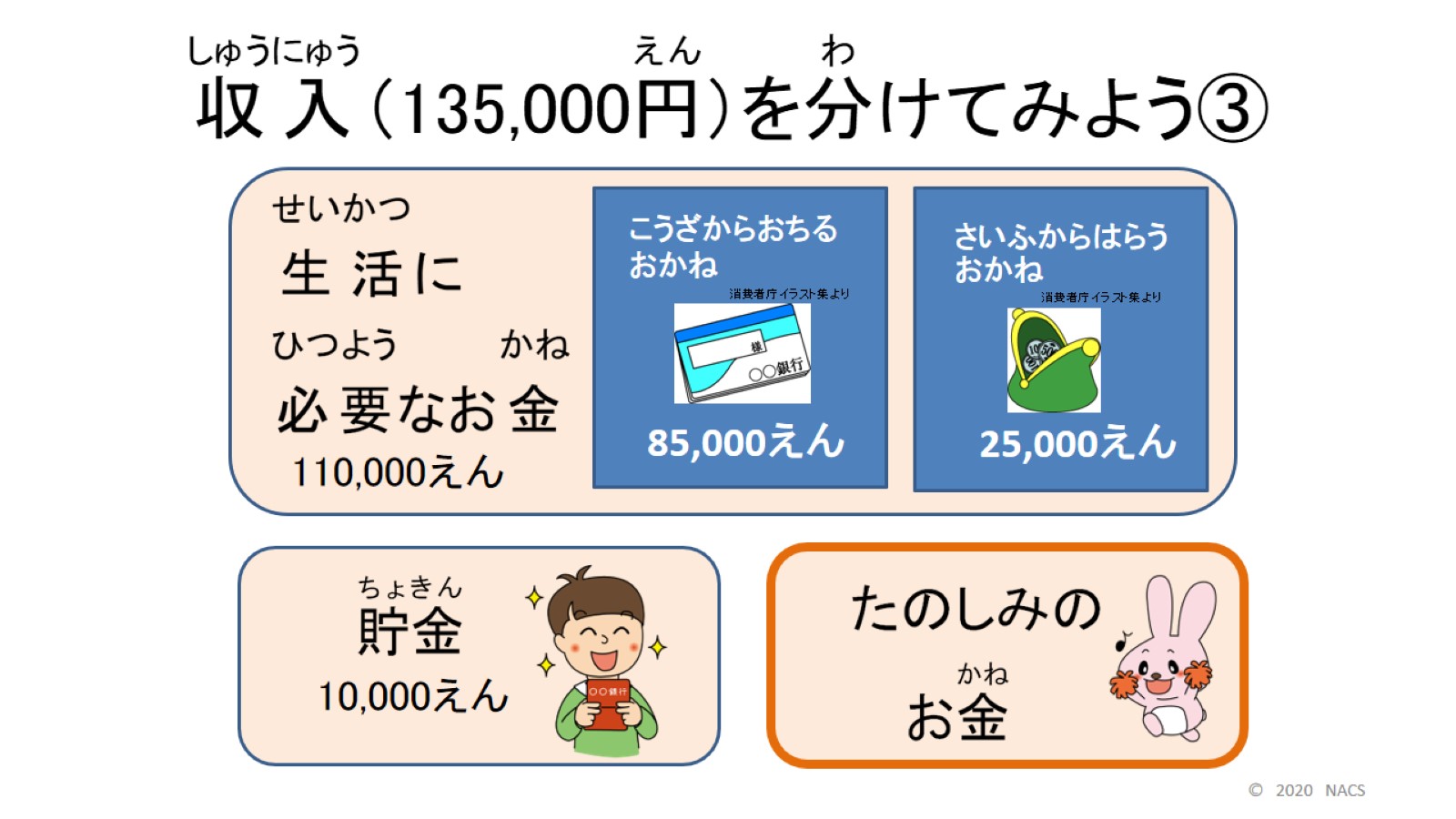 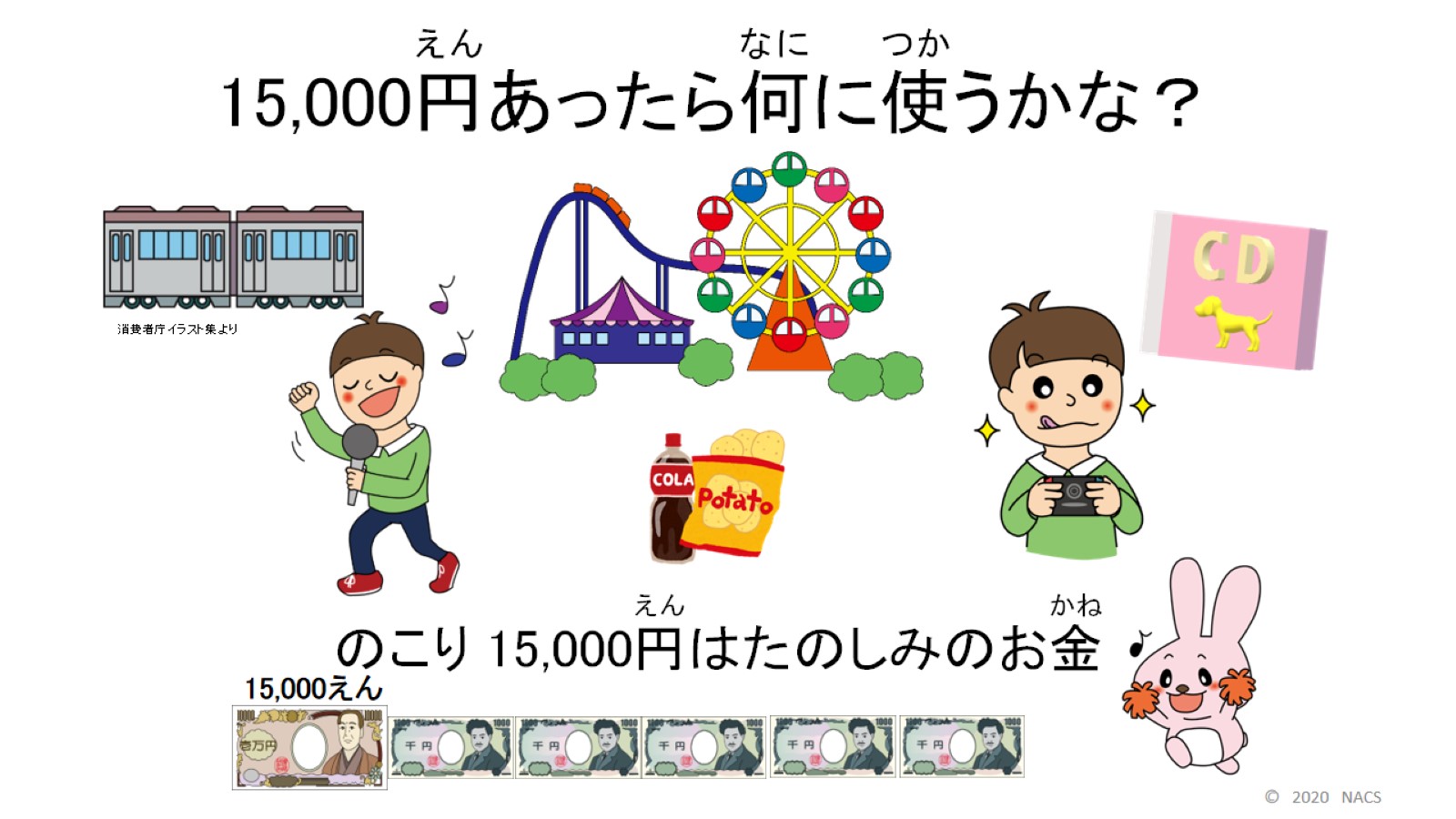 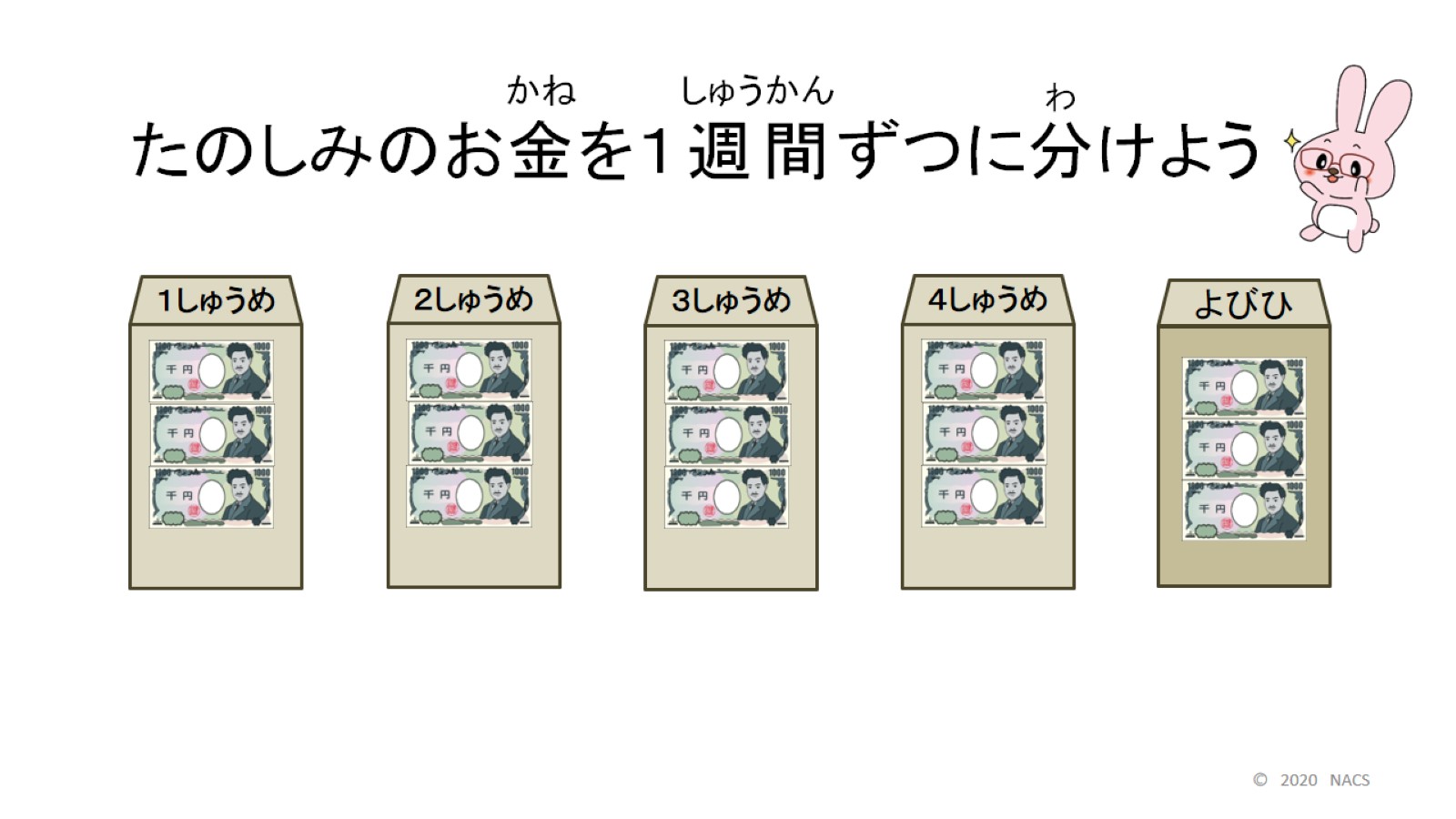 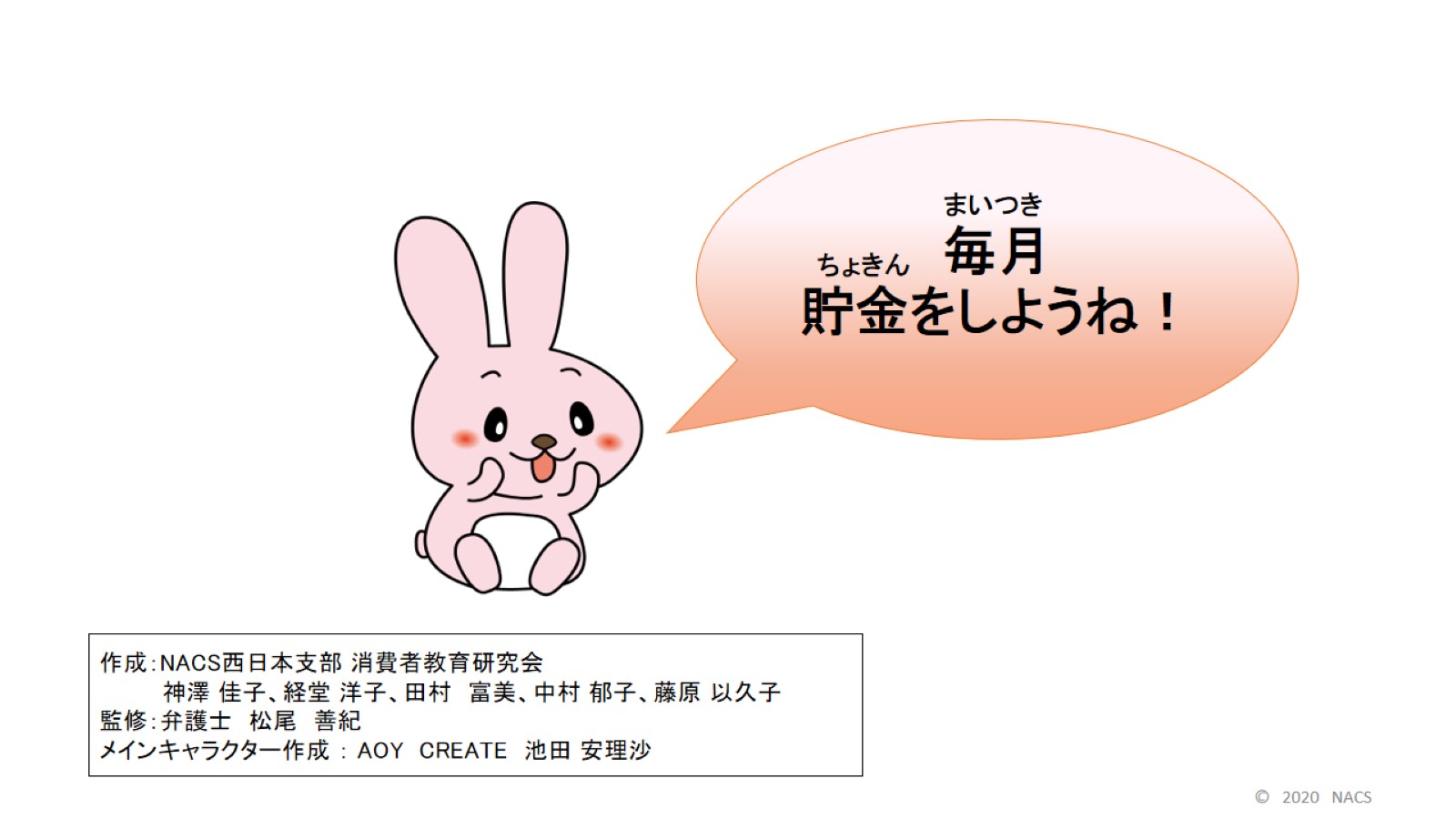